ALTERNATIVNÍ ZPŮSOBY STRAVOVÁNÍ
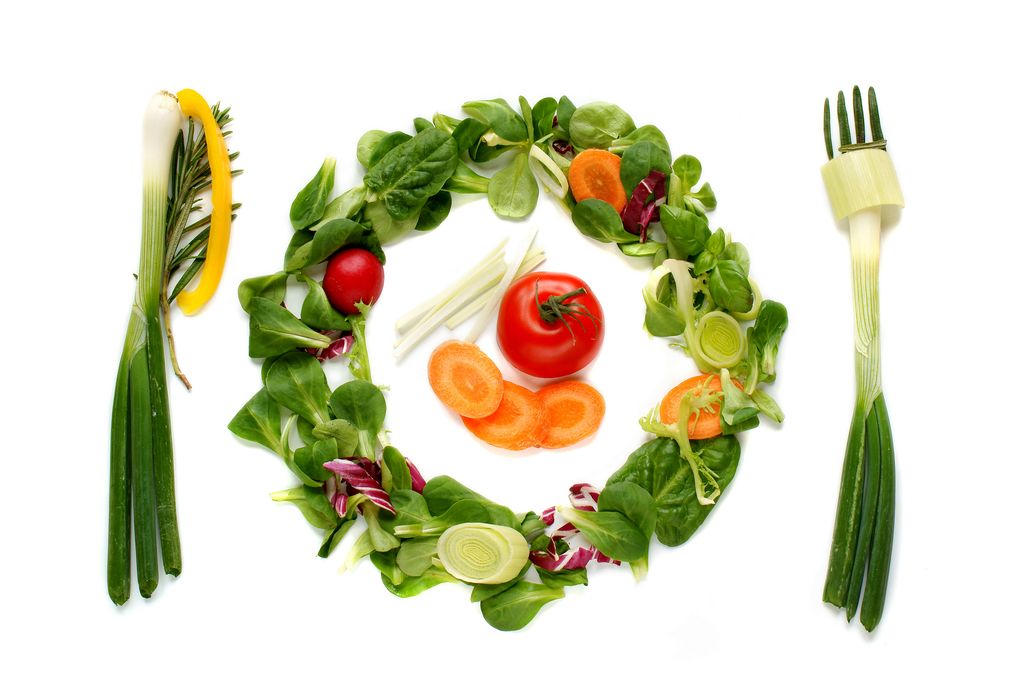 Mgr. Jana Petrová
ALTERNATIVNÍ ZPŮSOBY STRAVOVÁNÍ
Obecný pojem

Způsoby stravování odlišující se od nutričních zvyklostí většiny společnosti i od doporučení odborníků na výživu

Obvykle založeny na restrikci určitých potravinových skupin, nejčastěji potravin živočišného původu
2
JEDNOTLIVÉ TYPY A CHARAKTERISTIKA
Vegetariánství
Makrobiotika
Okrajové směry
Paleodieta
Výživa dle pH
Dělená strava
Výživa podle krevních skupin

Biopotraviny
3
VEGETARIÁNSTVÍ
nejrozšířenější alternativní způsob stravování v ČR (asi 2 % populace – 200 000 osob)
vegetarián – obecně člověk nekonzumující maso
konkrétně několik typů dle omezení konzumace živočišných potravin
semivegetariáni (pulo-, pesco-)
laktoovovegetariáni
vegani („beegani“)
fruitariáni
vitariáni – RAW food
flexitariáni
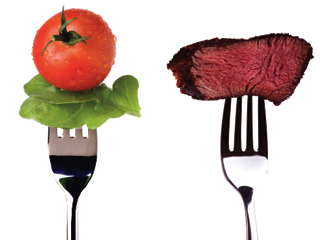 4
[Speaker Notes: Flexitariáni se stravují převážně vegetariánským způsobem, nejsou ale proti občasné konzumaci masa.flexitariáni často nejedí maso zvířat, která jsou chována v továrním prostředí, ale nejsou proti konzumování masa zvířat ulovených v divočině nebo chovaných na ekofarmách
Flexitariánství je pojem, který značí, že člověk převážně jí vegetariánskou stravu a občas sní maso a výrobky z něj. Jak často sní něco z masa, je čistě jen na něm. Může to být jednou týdně a může to být i častěji. Hlavní myšlenkou je zdravě se stravovat (což je myšleno vegetariánsky), ale přitom si občas dopřát maso. Sníží se tak konzumace masa a zvýší rostlinných produktů.]
VEGETARIÁNSTVÍ
původ pravděpodobně ve východních náboženstvích buddhismu a hinduismu
termín pochází z 19. století (vegetus – svěží, čilý, živý)
vegetariánské společnosti

The Vegetarian Society (1847 Anglie)
IVU – Mezinárodní vegetariánská unie (1908 Drážďany)
EVU – Evropská vegetariánská unie

Česká společnost pro výživu a vegetariánství
Česká vegetariánská společnost

životní styl – střídmost, nekuřáctví, vyhýbání se alkoholu, pravidelná fyzická aktivita
vegetariánská pyramida, duha
5
[Speaker Notes: Osobnosti – Pythagoras (6.st.), Leonardo da Vinci (1452-1519), Ghándí, L.N. Tolstoj 

V roce 1889 se konal i první kongres vegetariánských organizací v Německu pod záštitou „Deutsche Verein für natürliche Lebensweise“.

V roce 1865 vyšla pravděpodobně první česky psaná kniha o vegetariánství. Před více než 120 lety pak vydal český vegetarián Emanuel svobodný pán Salomon z Friedbergu  knihu „O vegetarismu“, která odůvodňovala vegetariánství eticky, zdravotně i ekonomicky. Na sklonku 19. století vznikl právě jeho přispěním první český spolek propagující vegetariánství. Na počátku 20. století pak byly otevřeny první vegetariánské jídelny a restaurace a o něco později vyšla první česky psaná vegetariánská kuchařka. V roce 1929 se v Československu konal 7. kongres Mezinárodní vegetariánské unie a rovněž vznikl „Československý vegetářský klub“, který se zasloužil za 1. republiky o rozkvět vegetariánství. Z osobností české historie, které jsou spojeny s vegetariánstvím můžeme jmenovat Franze Kafku,  MUDr. Ctibora Bezděka, malíře Františka Kupku, T. G. Masaryka atd.]
LOGA NĚKTERÝCH VEGE SPOLEČNOSTÍ
Česká společnost pro výživu a vegetariánství



 Mezinárodní vegetariánská unie 



Evropská vegetariánská společnost
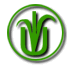 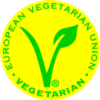 6
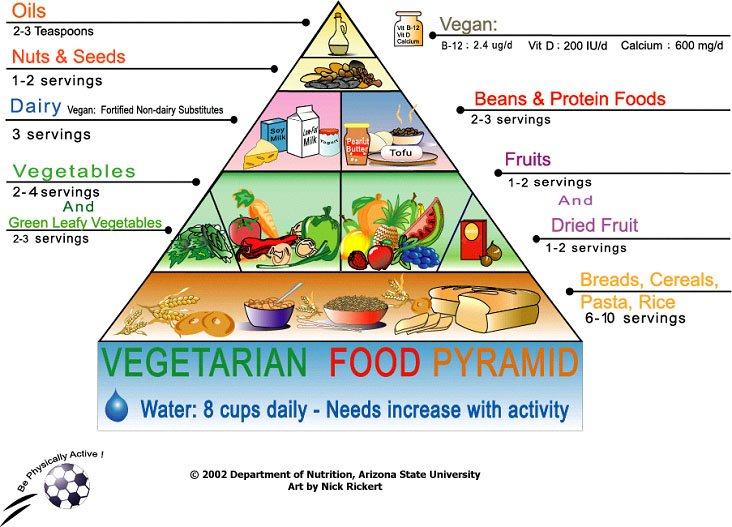 7
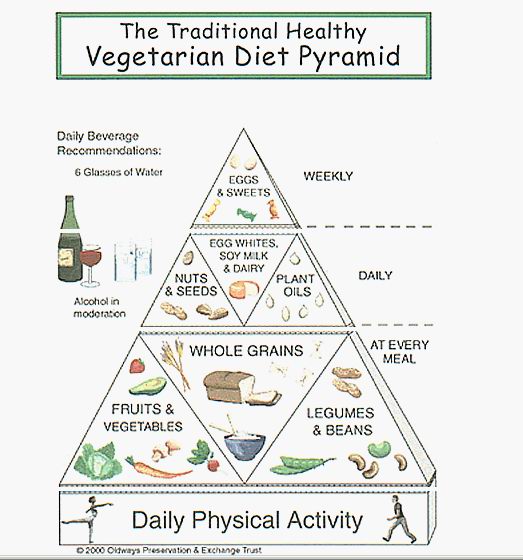 8
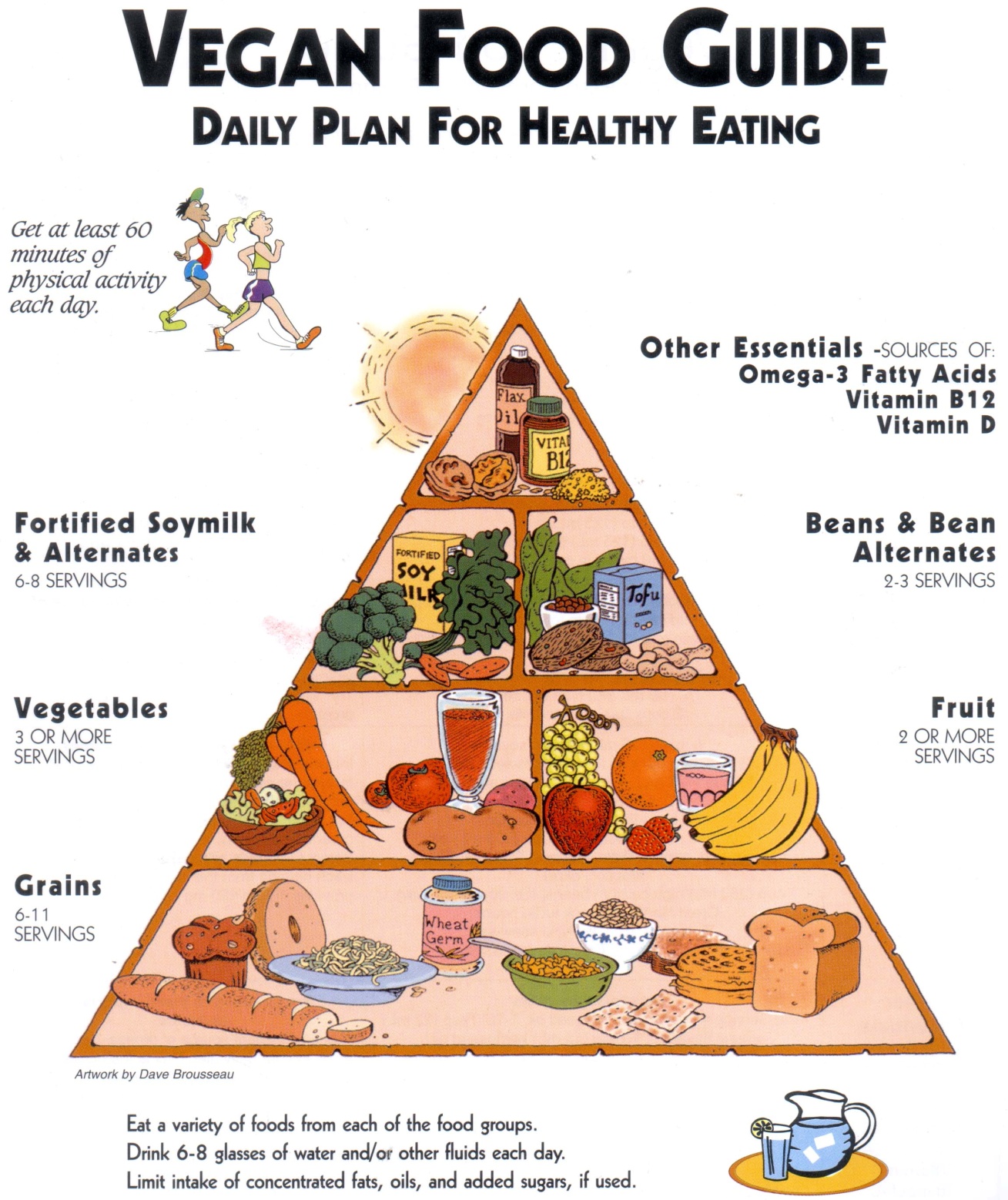 9
VYJÁDŘENÍ ODBORNÍKŮ K VEGETARIÁNSTVÍ
Stanovisko Americké dietetické asociace z r. 2009

Vhodně naplánovaná vegetariánská strava  je 

zdravá, nutričně vyvážená a zdravotně přínosná v prevenci i léčbě některých  onemocnění 

vhodná pro jedince během všech období života
dětství včetně kojeneckého věku
adolescence
těhotenství a laktace
stáří

The Journal of the American Dietetic Association, July 2009, Volume 109, No. 7, pg. 1266-1279. http://www.vrg.org/nutrition/2009_ADA_position_paper.pdf
10
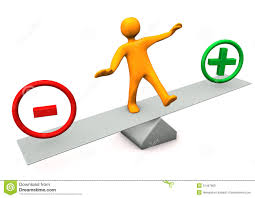 PŘÍNOSY VEGETARIÁNSTVÍ
obvykle častější konzumace ovoce, zeleniny, obilovin, klíčků, luštěnin, ořechů, semen, rostlinných olejů
obvykle nižší příjmy nasycených tuků, cholesterolu, živočišných proteinů
nižší příjem energie
životní styl
strava založená na převážné konzumaci potravin rostlinného původu může snižovat riziko vzniku některých onemocnění
je třeba zdůraznit, že riziko vzniku onemocnění ovlivněných konzumací stravy je obecně nízké za předpokladu vyvážené stravy, bez ohledu na to, zda maso konzumováno je nebo není
11
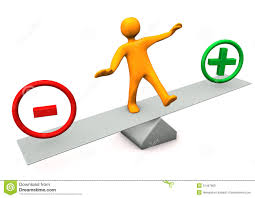 RIZIKA VEGETARIÁNSTVÍ
nesprávná skladba stravy (špatná informovanost)
v rostlinných potravinách chybí některé výživové složky, některé složky jsou zastoupeny v malém množství
v rostlinných potravinách jsou přítomny látky snižující absorpci některých vitaminů a minerálních látek
ostatní

 nedostatečný příjem některých výživových složek a z toho vyplývající rizika
12
SESTAVENÍ VHODNÉHO JÍDELNÍČKU
dodržovat pestrost a vyváženost
potravinové skupiny, které by neměly v jídelníčku chybět:
obiloviny a pseudoobiloviny
zelenina, ovoce
luštěniny a výrobky z nich
mléko, mléčné výrobky
vejce
ořechy, semena
rostlinné oleje
případně přídavek mořských řas
13
SESTAVENÍ VHODNÉHO JÍDELNÍČKU
v jednotlivých pokrmech i v pokrmech během dne kombinovat různé zdroje bílkovin

obiloviny s luštěninami (fazolový guláš s pečivem, luštěninové polévky s vložkou z obilovin, šoulet atd.)

luštěniny s bramborami

rostlinné zdroje bílkovin s živočišnými (obiloviny s mléčnými výrobky – mléčné obilné kaše atd.)

nenahrazovat masové pokrmy sladkými a smaženými pokrmy
14
PŘÍKLAD JÍDELNÍČKU
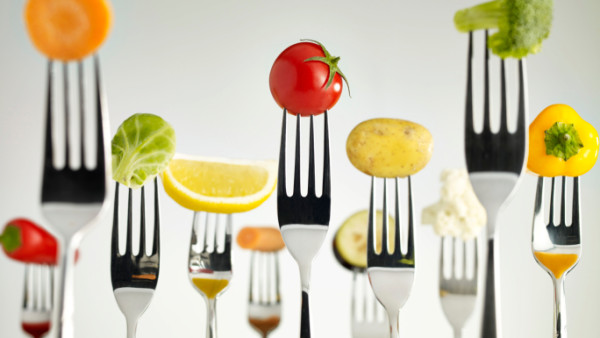 SN: ovesná kaše s ořechy a hroznovým vínem
PŘ: chléb s ředkvičkovou pomazánkou
OB: polévka cizrnový krém, lasagne se špenátem a mozarellou
SV: banánový koktejl
VČ: květákový mozeček, brambory, rajčatový salát
15
PŘÍKLAD JÍDELNÍČKU
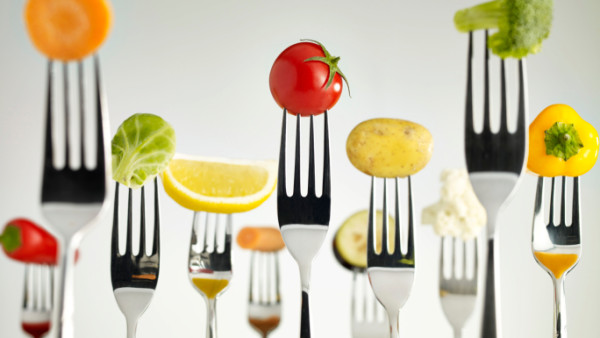 SN: chléb s vaječnou pomazánkou, obložený paprikou
PŘ: jablko
OB: polévka zeleninová s drožďovými knedlíčky, mexické fazole v tortille s jogurtovým dresinkem
SV: pudink s ovocem
VČ: pohankové rizoto se zeleninou, sypané sýrem
16
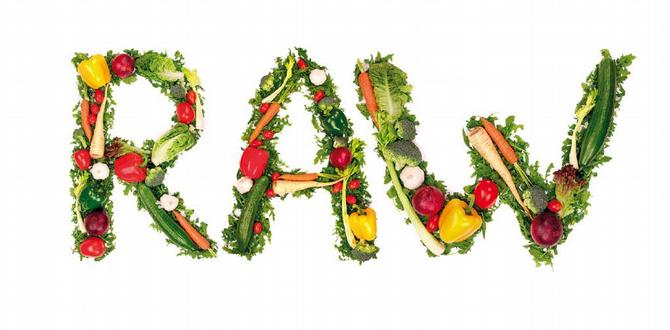 RAW FOOD
v současné době velice populární
vitariánství, konzumace syrové (živé) stravy
forma stravování bez tepelné úpravy, v co nejpřirozenější formě
úprava stravy teplotou max. 42-45 ºC
dle zastánců nedochází k snižování nutriční hodnoty stravy, k ničení enzymů, vitaminů apod.
 syrové ovoce a zelenina, syrové ořechy a semínka, různé obiloviny, klíčky
nakličování, mixování, vysoušení, odšťavňování
17
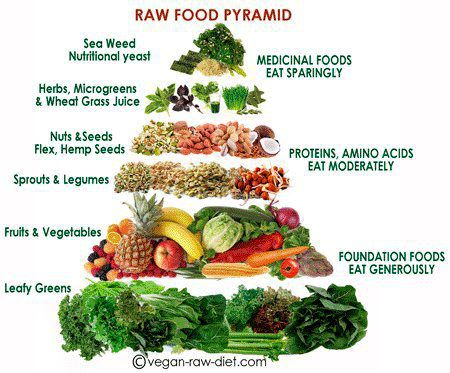 18
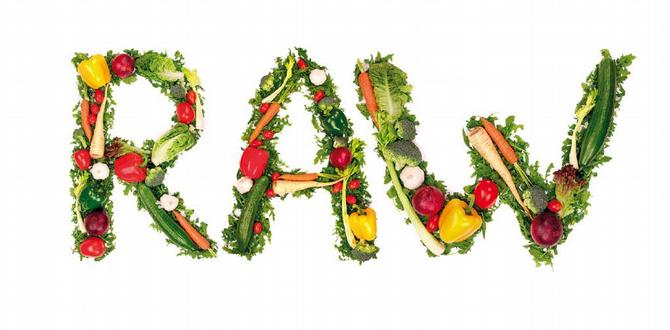 PŘÍKLAD POKRMŮ
banánová ovesná kaše s vlašskými ořechy
miso polévka s houbami
okurková polévka s bazalkou
nudle z máslové dýně se šalvějovou omáčkou
zeleninové závitky
guacamole s kari a zeleninou
chia pudink
šťávy, koktejly, smoothie
19
MAKROBIOTIKA
celosvětově rozšířený životní styl, úzce spjatý s výživou
„umění dlouhého života“ 
původ v zen-budhismu, prvky z taoismu
snaha o návrat k přirozenému způsobu života
zakladatel George Ohsawa (1893-1966, Japonsko, koncepce makrobiotického učení)
makrobiotické učení dále rozvinuli Ohsawovi žáci
20
[Speaker Notes: George Ohsawa – profesor orientální medicíny

Základem makrobiotiky je zen-budhizmus – meditativní forma budhistického náboženství (zen – meditace)
Prvky z taoismu – protikladné síly jin a jang
Podmínky zdraví je rovnováha těchto sil v organizmu, pokud se rovnováha poruší vzniká choroba]
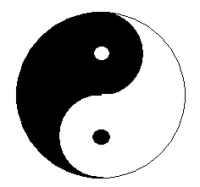 MAKROBIOTIKA - výživa
podle makrobiotiky se potraviny odlišují rozdílným obsahem dvou protichůdných a vzájemně se doplňujících sil JIN, JANG




poměr jin a jang tvoří „hodnotu“ každé potraviny
harmonická strava – jin a jang v rovnováze
energeticky nejvíce vyvážené – obiloviny
Ohsawa rozdělil výživu do deseti stupňů (-3 až +7)
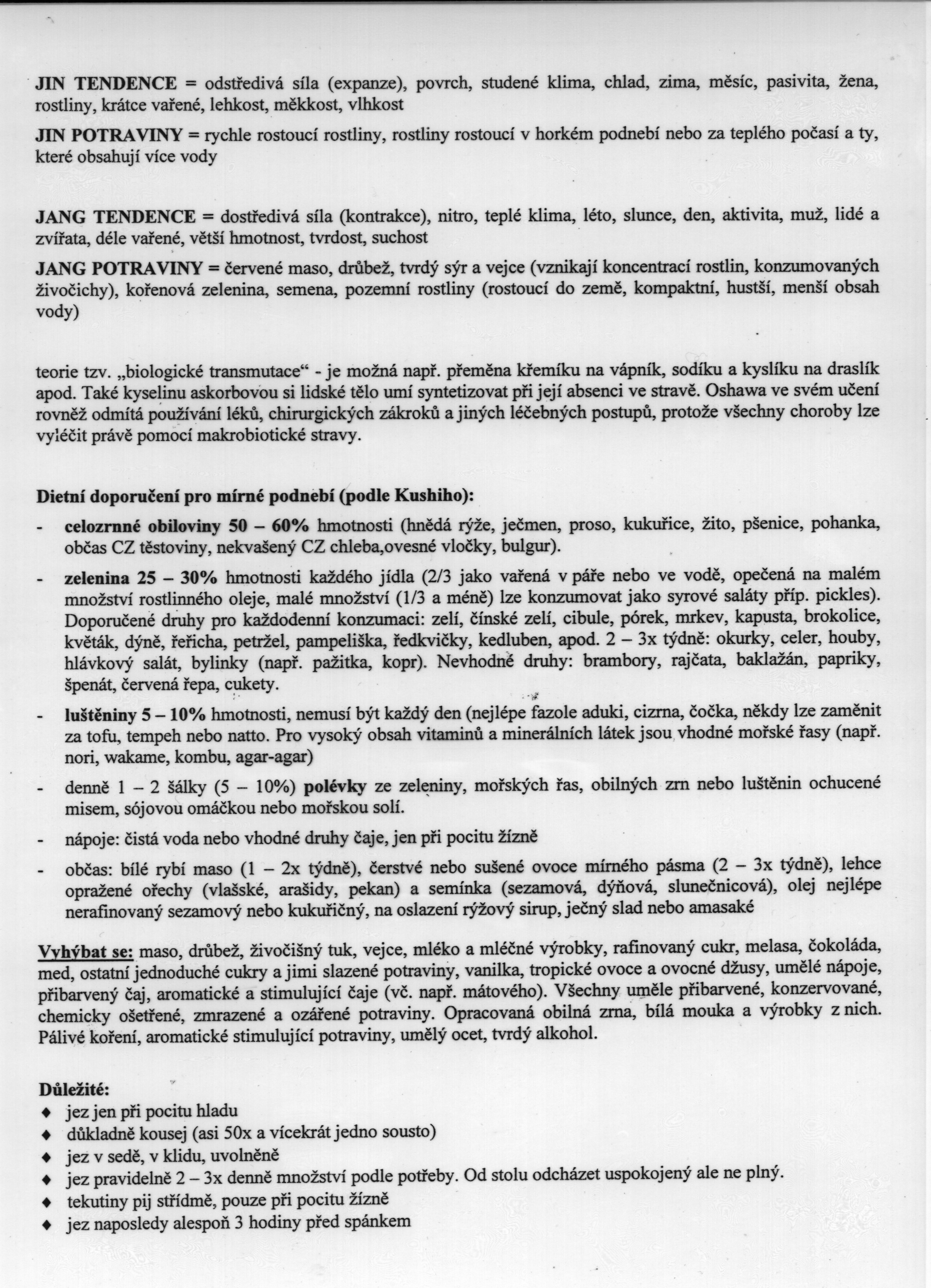 21
[Speaker Notes: George Ohsawa – profesor orientální medicíny

Základem makrobiotiky je zen-budhizmus – meditativní forma budhistického náboženství (zen – meditace)
Prvky z taoismu – protikladné síly jin a jang
Podmínky zdraví je rovnováha těchto sil v organizmu, pokud se rovnováha poruší vzniká choroba]
Tab. 1: Stupně makrobiotické výživy vyjádřené v procentech
22
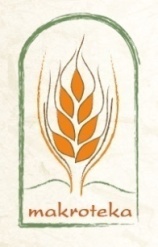 MAKROBIOTIKA - výživa
Jako základní pravidlo makrobiotické výživy je konzumovat stravu pomalu, velmi dobře ji rozžvýkat.
 Teorie tzv. biologické transmutace
Důraz dále kladen na:
přirozenou stravu z lokálních zdrojů nebo alespoň ze stejného klimatického pásma, která odpovídá ročnímu období,
vyhýbání se konzumaci masa, mléka, mléčných výrobků, tropického ovoce, rafinovaného cukru, vajec, brambor, bílé mouky,
odmítání konzumace konzervovaných, chemicky ošetřených, uměle přibarvených, zmražených nebo ozářených potravin,
odmítání užívání léků, konzumace alkoholu a drog,
skromnost, střídmost, pozitivní postoj k životu.
23
[Speaker Notes: George Ohsawa – profesor orientální medicíny

Základem makrobiotiky je zen-budhizmus – meditativní forma budhistického náboženství (zen – meditace)
Prvky z taoismu – protikladné síly jin a jang
Podmínky zdraví je rovnováha těchto sil v organizmu, pokud se rovnováha poruší vzniká choroba]
Makrobiotická výživa podle Kushiho pro mírné klima
základ tvoří obiloviny, zelenina, luštěniny, fermentované potraviny
menší část zastupují mořské řasy, semena, ořechy, ovoce mírného pásma a ryby 
makrobiotický talíř

Důležité zásady:
Jez jen při pocitu hladu
Důkladně kousej (50 x a více jedno sousto)
Jez v sedě, v klidu, uvolněně
Jez pravidelně 2-3 x denně množství podle potřeby, od stolu odcházej uspokojený, ne plný
Tekutiny pij střídmě, pouze při pocitu žízně
Jez naposledy alespoň 3 hodiny před spánkem
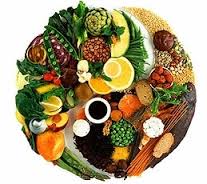 24
[Speaker Notes: George Ohsawa – profesor orientální medicíny

Základem makrobiotiky je zen-budhizmus – meditativní forma budhistického náboženství (zen – meditace)
Prvky z taoismu – protikladné síly jin a jang
Podmínky zdraví je rovnováha těchto sil v organizmu, pokud se rovnováha poruší vzniká choroba]
Makrobiotická výživa podle Kushiho
50 – 60 % celozrnné obiloviny a produkty z celozrnné mouky
Denně - hnědá rýže, ječmen, jáhly, pšenice, oves, žito, kukuřice, pohanka
Občas celozrnné těstoviny, celozrnný kváskový chléb, celozrnný žitný chléb, bulgur, kuskus, polenta
25-30 % zelenina – v každém jídle
2/3 vařená, opečená na malém množství rostlinného oleje, 1/3 syrové saláty, pickles (kvašená)
Denně - zelí, čínské zelí, kapusta, pórek, brokolice, květák, mrkev, cibule, dýně, ředkvičky, kedluben, řeřicha, petržel, pampeliška…
2-3 x týdně – okurky, celer, houby, bylinky
Nevhodné – brambory, špenát, červená řepa, papriky, rajčata
5-10 % luštěniny (ne více jak jednou denně), mořské řasy
5-10 % (1-2 šálky denně) polévky
25
[Speaker Notes: George Ohsawa – profesor orientální medicíny

Základem makrobiotiky je zen-budhizmus – meditativní forma budhistického náboženství (zen – meditace)
Prvky z taoismu – protikladné síly jin a jang
Podmínky zdraví je rovnováha těchto sil v organizmu, pokud se rovnováha poruší vzniká choroba]
Makrobiotická výživa podle Kushiho
Občas:  2-3 x týdně rybí maso; 2-3 x týdně čerstvé nebo sušené sezónní ovoce mírného pásma; 1-2 šálky týdně semínka (sezamová, dýňová, slunečnicová) a ořechy ( mandle, vlašské ořechy, pekanové ořechy, kaštany, arašídy, kokos); na slazení – rýžový sirup, ječný slad; olej nejlépe nerafinovaný kukuřičný nebo sezamový
Nápoje: čistá voda, vhodné druhy čaje
Vyhýbat se: maso, mléko, živočišný tuk, vejce, mléko a ml. výrobky, rafinovaný cukr, med, melasa, čokoláda, jednoduché cukry a jimi slazené potraviny, tropické ovoce, umělé nápoje, aromatické a stimulující čaje, přibarvený čaj, opracovaná obilná zrna, bílá mouka a výrobky z ní, pálivé koření, aromatické stimulující potraviny, umělý ocet, tvrdý alkohol. Všechny uměle přibarvené,  konzervované, chemicky ošetřené, zmražené, ozářené potraviny.
26
[Speaker Notes: George Ohsawa – profesor orientální medicíny

Základem makrobiotiky je zen-budhizmus – meditativní forma budhistického náboženství (zen – meditace)
Prvky z taoismu – protikladné síly jin a jang
Podmínky zdraví je rovnováha těchto sil v organizmu, pokud se rovnováha poruší vzniká choroba]
MAKROBIOTICKÝ  TALÍŘ
27
28
MAKROBIOTICKÝ  TALÍŘ
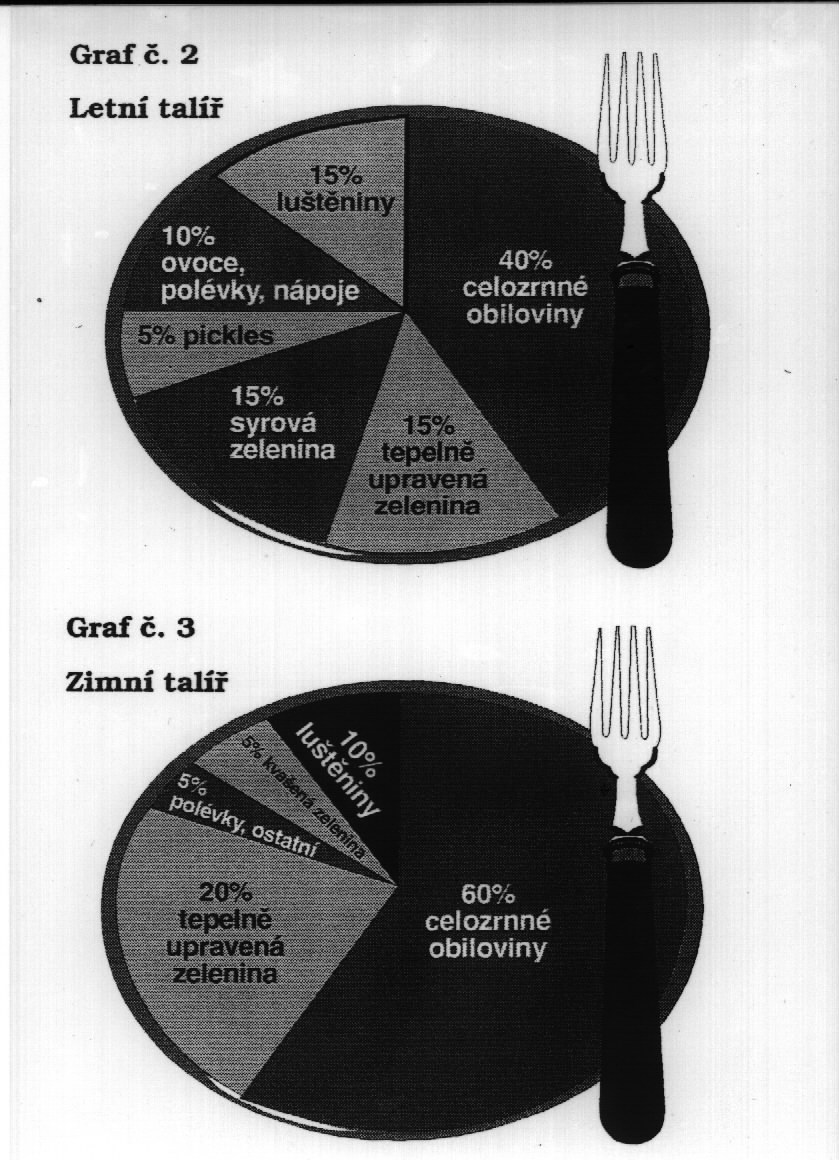 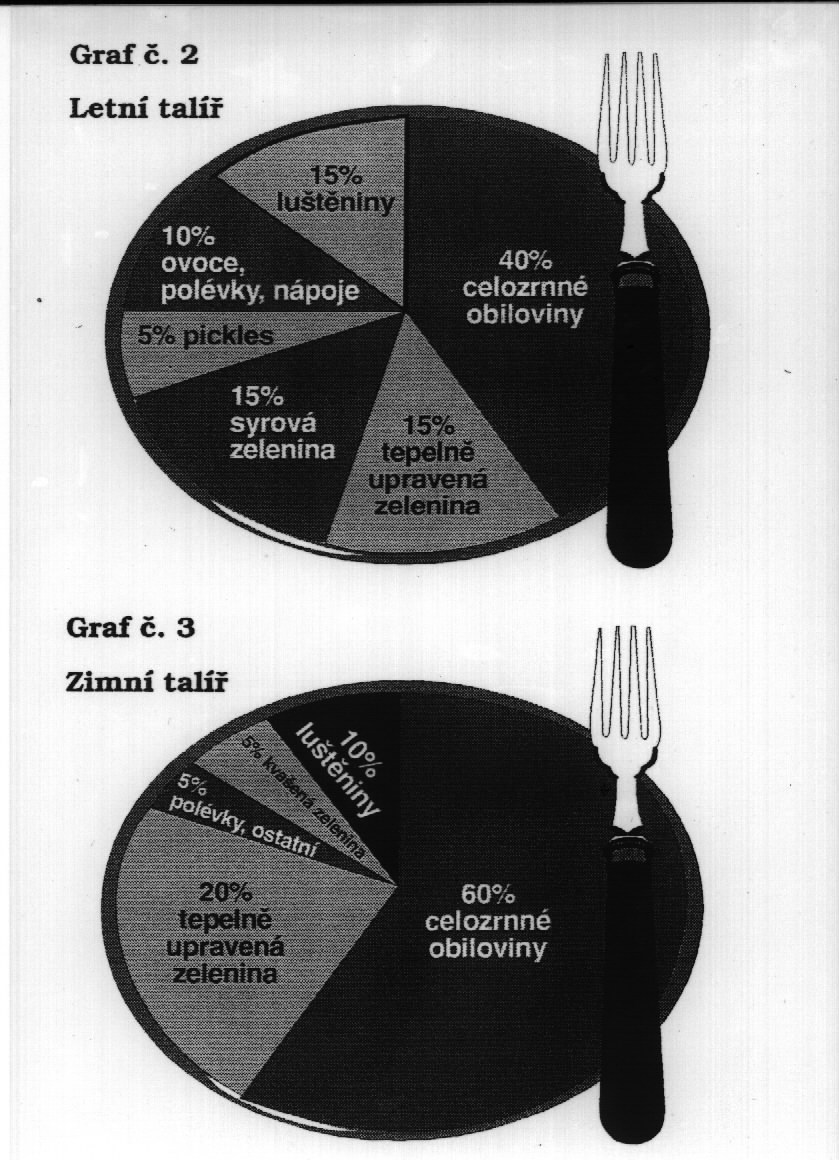 29
VÝŽIVA PODLE PH
Princip – udržení rovnováhy mezi kyselinami a zásadami v lidském těle
Překyselení – základ pro vznik poruch a onemocnění
Alkalizující versus okyselující potraviny

Potraviny zvyšující pH - a tedy zásaditost (od nejúčinnějších k těm méně):
jedlá soda,
rozinky, sušené fíky, okurky, špenát, zázvor, celer, brokolice, kapusta, petržel,
mrkev, pampelišky, zeleninová nať, kedluben, černý rybíz, citrón,
čistý lecitin, houby, květák, meloun, mango,
řepa, ředkev, ředkvička, česnek,
hlávkový salát, černá melasa, olivy, jablečný ocet, rajčata,
sojové boby, pomeranče, cibule, zelené fazole (lusky),
banány, hrušky, jablka, maliny, meruňky, třešně, další ovoce, lískové ořechy,
brambory, zelený a bylinný čaj, kefír.
30
[Speaker Notes: George Ohsawa – profesor orientální medicíny

Základem makrobiotiky je zen-budhizmus – meditativní forma budhistického náboženství (zen – meditace)
Prvky z taoismu – protikladné síly jin a jang
Podmínky zdraví je rovnováha těchto sil v organizmu, pokud se rovnováha poruší vzniká choroba]
VÝŽIVA PODLE PH
Potraviny snižující pH a způsobující kyselost (v pořadí od těch nejvíc okyselujících k těm méně):
vepřové, telecí, rýže tmavá, králík, mořští raci, hovězí, ústřice, uzeniny, soft drinks
ryby, jiné maso, vajíčka, likéry, čokoláda, tvrdý a uleželý sýr, krocan, kuře,
oves, čaj černý, perlivé nápoje,
chléb, margarín, vlašské, burské a kešu ořechy, další obilniny, těstoviny, bílá rýže
pitná voda při spodní hranici normy (norma 6,5 -9,5 pH) nebo pod ní
tvaroh a čerstvý měkký sýr, kokosový ořech, mandle, máslo a smetana,
syrovátka, kravské a kozí mléko, fazole, čočka, víno, káva, pivo
31
[Speaker Notes: George Ohsawa – profesor orientální medicíny

Základem makrobiotiky je zen-budhizmus – meditativní forma budhistického náboženství (zen – meditace)
Prvky z taoismu – protikladné síly jin a jang
Podmínky zdraví je rovnováha těchto sil v organizmu, pokud se rovnováha poruší vzniká choroba]
PALEOLITICKÁ STRAVA
Snaha přiblížit se stravě, kterou člověk konzumoval v období paleolitu, výběr zdrojů ze současných potravin
Základ stravy 
Libové maso, ryby
Vejce
Ovoce, lesní plody
Zelenina, zejména kořenová
Ořechy
Omezit
Obiloviny
Luštěniny
Brambory
Rafinované oleje
Cukr, sůl
Mléko a mléčné produkty
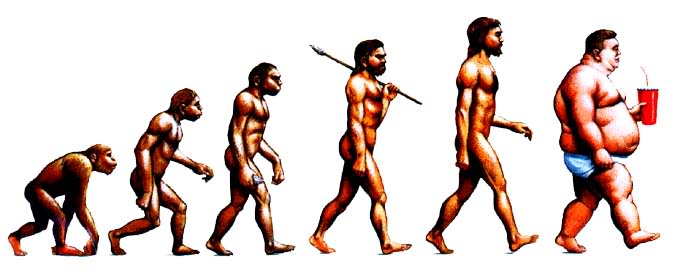 32
[Speaker Notes: strava doby kamenné, strava jeskynního muže, strava lovce-sběrače, pravěká strava

založena na stravovacích návycích našich nejstarších předků, "lovců-sběračů" z období paleolitu, což bylo vůbec nejdelší období v lidských dějinách. Paleolitičtí lidé se živili lovem divokých zvířat (ryby, ptáci, koně, jeleni, lesní sloni, bizoni a jiní tuři) a sběrem jedlých rostlin (zrna různých druhů, kořínky, plody, ale také vejce, hmyz a malí plazi).

Filozofie paleo diety je v podstatě velmi jednoduchá: konzumovat potraviny, pro které bylo lidské tělo vyvinuto. Paleolit trval 2 - 3 miliony let. Za posledních několik tisíc let se lidské geny nestihly změnit, zatímco naše stravovací návyky ano. Se vznikem zemědělství přibyly do našeho jídelníčku potraviny, které jsou pro náš metabolismus nevhodné. Patří sem například mléko, luštěniny, obilniny, rafinované oleje a cukry. Paleo dieta je založena na konzumaci ovoce, zeleniny, libového masa, ryb, mořských plodů a ořechů. Vede ke zvýšení výkonnosti a zlepšení celkového zdravotního stavu. V žádném případě není zaměřena na úbytek váhy, ačkoliv k němu u většiny stejně dojde.

Podle některých vědců se genetický základ našeho metabolizmu vyvíjel desítky milionu let až do konce paleolitu, od počátku zemědělství a zpracování potravinových zdrojů uplynula relativně krátká doba a adaptace na vyvolané změny v potravinových zdrojích nebyla dostatečně rychlá, proto dnes odpovídá lidský metabolizmus kvalitě potravy člověka v paleolitické době]
OKRAJOVÉ SMĚRY – DĚLENÁ STRAVA
William Howard Hay – lékař z New Yorku
Hlavní zásada – oddělená konzumace potravin bohatých na bílkoviny a potravin  bohatých na sacharidy
Neutrální potraviny – tuky, zakysané mléčné výrobky, čerstvé sýry, tvaroh, některé druhy zeleniny, bylinky, ořechy a semena
Později připojené zásady
Nekombinovat potraviny bílkovinné s ovocem
Ovoce nekombinovat se zeleninou
Dodržovat pitný režim (2-3 l tekutin denně)
Jíst v klidu
Konzumovat tři jídla denně s přestávkou 3- 4 hodin
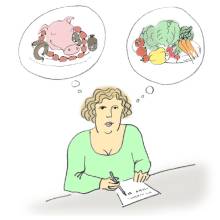 33
[Speaker Notes: George Ohsawa – profesor orientální medicíny

Základem makrobiotiky je zen-budhizmus – meditativní forma budhistického náboženství (zen – meditace)
Prvky z taoismu – protikladné síly jin a jang
Podmínky zdraví je rovnováha těchto sil v organizmu, pokud se rovnováha poruší vzniká choroba]
VÝŽIVA DLE KREVNÍCH SKUPIN
Kniha Výživa a krevní skupiny autora Petera J.D. Adama
Stravování jedince podle typu jeho krevní skupiny
Seznam potravin pro každou krevní skupinu
3 kategorie potravin
Velmi prospěšné
Neutrální
Zakázané
Důvodem tohoto způsobu stravování je podle autora výskyt lektinů v potravinách a reakce imunitního systému člověka na tyto látky, která je ovlivněna krevní skupinou.
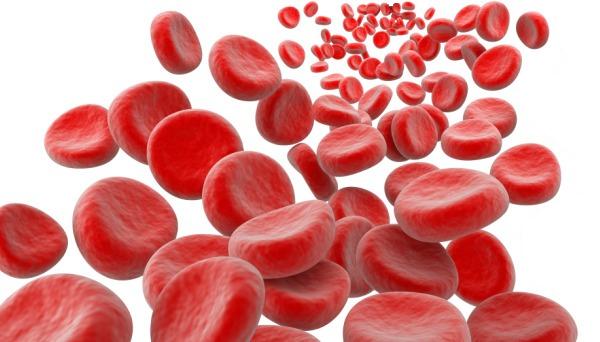 34
[Speaker Notes: George Ohsawa – profesor orientální medicíny

Základem makrobiotiky je zen-budhizmus – meditativní forma budhistického náboženství (zen – meditace)
Prvky z taoismu – protikladné síly jin a jang
Podmínky zdraví je rovnováha těchto sil v organizmu, pokud se rovnováha poruší vzniká choroba]
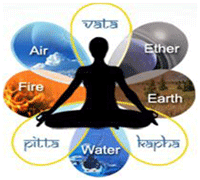 VÝŽIVA PODLE ÁJURVÉDY
Ájurvéda je tradiční indická medicína stará přes 5000 let
Cílem je dosažení rovnováhy mezi tělem člověka, jeho duší, smysly a okolním prostředím
Hlavním principem je poměr 3 základních typů energie Váta, Pitta a Kapha – odlišný u každého člověka
Konstituční typ
Činnost organizmu člověka
Výběr vhodných potravin pro každý typ

Další doporučení
Upřednostňování rostlinné stravy v co nejčerstvějším stavu
Vyhýbání se potravinám obsahujícím konzervanty a jiné aditivní látky
Přizpůsobení stravy ročnímu období, klimatu, danému regionu
Nepřejídat se, přestávky mezi jídly 3-5 hodin k dokonalému strávení
35
[Speaker Notes: George Ohsawa – profesor orientální medicíny

Základem makrobiotiky je zen-budhizmus – meditativní forma budhistického náboženství (zen – meditace)
Prvky z taoismu – protikladné síly jin a jang
Podmínky zdraví je rovnováha těchto sil v organizmu, pokud se rovnováha poruší vzniká choroba]
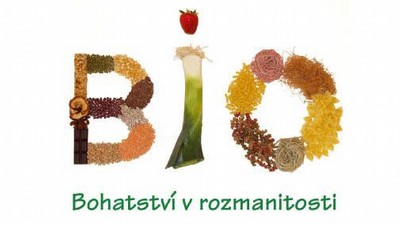 BIOPOTRAVINY
K alternativním způsobům stravování je někdy řazeno
i konzumovaní tzv. organické výživy, neboli biopotravin 
pocházejících z ekologických farem, které v posledních letech 
přerůstá v životní styl, který se snaží nejen o zdravější způsob 
života, ale i o šetrnější přístup k přírodě a zvířatům.
36
PROČ ALTERNATIVNÍ STRAVOVÁNÍ
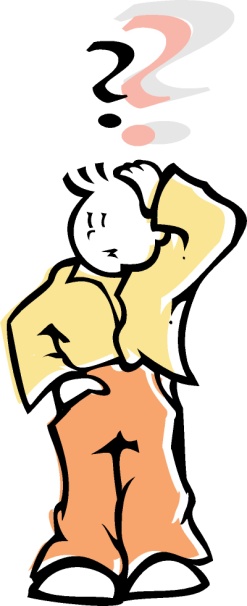 Zdravotní důvody

Morální a etické důvody

Ekologické hledisko

Ekonomické důvody

Náboženství

Sociální faktory

Chuťová preference
37
[Speaker Notes: strava doby kamenné, strava jeskynního muže, strava lovce-sběrače, pravěká strava

Podle některých vědců se genetický základ našeho metabolizmu vyvíjel desítky milionu let až do konce paleolitu, od počátku zemědělství a zpracování potravinových zdrojů uplynula relativně krátká doba a adaptace na vyvolané změny v potravinových zdrojích nebyla dostatečně rychlá, proto dnes odpovídá lidský metabolizmus kvalitě potravy člověka v paleolitické době]
NUTRIČNÍ A ZDRAVOTNÍ ASPEKTY
Závisí na stupni omezení potravin živočišného původu  a na skladbě konzumovaných potravin. 
Co přináší možná rizika alternativních způsobů stravování
Špatná informovanost
Nesprávná skladba stravy
V rostlinných potravinách chybí některé nutriční složky, některé složky jsou zastoupeny v malém množství
Přítomnost inhibitorů absorpce některých nutrientů
Ostatní

Přínosy alternativních způsobů stravování
Vyšší konzumace ovoce, zeleniny, obilovin, klíčků, luštěnin, ořechů, semen, rostlinných olejů
Nižší příjmy nasycených tuků, cholesterolu, živočišných proteinů
Nižší energetická denzita
Životní styl
38
[Speaker Notes: strava doby kamenné, strava jeskynního muže, strava lovce-sběrače, pravěká strava

Podle některých vědců se genetický základ našeho metabolizmu vyvíjel desítky milionu let až do konce paleolitu, od počátku zemědělství a zpracování potravinových zdrojů uplynula relativně krátká doba a adaptace na vyvolané změny v potravinových zdrojích nebyla dostatečně rychlá, proto dnes odpovídá lidský metabolizmus kvalitě potravy člověka v paleolitické době]
OBECNÉ ZHODNOCENÍ
Převážná většina epidemiologických studií se zabývá vegetariánstvím a jeho podskupinami 

Vegetariáni částečně konzumující potraviny živ. původu
Při správné kombinaci potravin obvykle problémy s nedostatkem životně důležitých nutrientů nemají
Potenciální rizika nejčastěji vycházejí ze špatné skladby stravy

Veganství
Dodržování mnoha pravidel
Svoji stravu musí obohacovat o chybějící složky formou doplňků stravy nebo fortifikovaných potravin – vitamin B12, B2, D, Ca, I

Vitariáství
Určité kladné stránky
Negativa  -  obsah přírodních toxických a antinutričních látek, hygienická jakost, stravitelnost
Nelze zajistit dostatek všech esenciálních nutrientů v potřebné míře

Fruktariánství
Zcela nevhodný způsob stravování
39
[Speaker Notes: strava doby kamenné, strava jeskynního muže, strava lovce-sběrače, pravěká strava

Podle některých vědců se genetický základ našeho metabolizmu vyvíjel desítky milionu let až do konce paleolitu, od počátku zemědělství a zpracování potravinových zdrojů uplynula relativně krátká doba a adaptace na vyvolané změny v potravinových zdrojích nebyla dostatečně rychlá, proto dnes odpovídá lidský metabolizmus kvalitě potravy člověka v paleolitické době]
OBECNÉ ZHODNOCENÍ
Makrobiotika 
Nižší stupně mohou uspokojit nutriční potřeby dospělého člověka
Vyšší restriktivní stupně – nedostatečné jak z hlediska nutričního, tak energetického
Nedostatek – hodnotných bílkovin, Ca, Fe, PUFA, vitaminů A, C, D a B12

Dělená strava
Při dodržování pestrosti a pravidelnosti může zajistit dostatečné množství všech potřebných nutrientů
Principy oddělené konzumace sacharidových a bílkovinných potravin jsou neopodstatnělé a vědecky nepodložené

Výživa podle krevních skupin
Teoretické předpoklady této výživy nejsou seriózní
Při striktním dodržování doporučovaných pravidel by mohlo u nositelů některých krevních skupin dojít k deficitu životně důležitých nutrientů

Ájurvéda
Doporučování vegetariánské stravy
Omezování výběru potravin  omezení pestrosti
40
[Speaker Notes: strava doby kamenné, strava jeskynního muže, strava lovce-sběrače, pravěká strava

Podle některých vědců se genetický základ našeho metabolizmu vyvíjel desítky milionu let až do konce paleolitu, od počátku zemědělství a zpracování potravinových zdrojů uplynula relativně krátká doba a adaptace na vyvolané změny v potravinových zdrojích nebyla dostatečně rychlá, proto dnes odpovídá lidský metabolizmus kvalitě potravy člověka v paleolitické době]
VYBRANÉ RIZIKOVÉ NUTRIČNÍ SLOŽKY
Bílkoviny
Nenasycené mastné kyseliny
Železo
Vápník
Zinek
Jód
Vitamin B12 
Vitamin D
Karnitin
Toxické kovy - kadmium
Konečné produkty pokročilé glykace bílkovin (AGEs)
Ostatní – mykotoxiny, dusičnany
41
[Speaker Notes: strava doby kamenné, strava jeskynního muže, strava lovce-sběrače, pravěká strava

Podle některých vědců se genetický základ našeho metabolizmu vyvíjel desítky milionu let až do konce paleolitu, od počátku zemědělství a zpracování potravinových zdrojů uplynula relativně krátká doba a adaptace na vyvolané změny v potravinových zdrojích nebyla dostatečně rychlá, proto dnes odpovídá lidský metabolizmus kvalitě potravy člověka v paleolitické době]
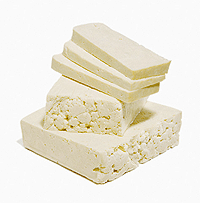 BÍLKOVINY
Nižší biologická hodnota rostlinných bílkovin
Nedostatek esenciálních AMK (methionin a lysin)
Nižší celkový % podíl esenciálních AMK
Horší stravitelnost

K příjmu všech esenciálních AMK je nutné konzumovat rozmanité zdroje rostlinných bílkovin během dne
Kvalita rostlinných bílkovin se zvyšuje, pokud se vzájemně kombinují, nebo se kombinují s mlékem, mléčnými produkty či s vejci
Optimální je kombinovat luštěniny s obilovinami a bramborami
42
[Speaker Notes: strava doby kamenné, strava jeskynního muže, strava lovce-sběrače, pravěká strava

Podle některých vědců se genetický základ našeho metabolizmu vyvíjel desítky milionu let až do konce paleolitu, od počátku zemědělství a zpracování potravinových zdrojů uplynula relativně krátká doba a adaptace na vyvolané změny v potravinových zdrojích nebyla dostatečně rychlá, proto dnes odpovídá lidský metabolizmus kvalitě potravy člověka v paleolitické době]
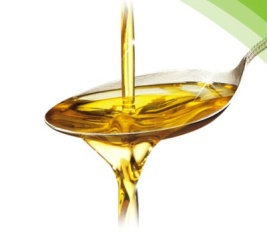 PUFA
Vegetariánská, obzvláště veganská výživa  se vyznačuje
 Nízkým příjmem nenasycených mastných kyselin s dlouhým řetězcem – EPA, DHA, AA
Vysokým příjmem kyseliny linolové

Vegetariáni a vegani jsou odkázáni na tvorbu EPA a DHA z kyseliny α-linolenové
Tato konverze však není příliš účinná: < 5-10 % EPA a 2-5 % DHA
Konverzi navíc inhibuje obsah PUFA ω-6 ve stravě (až o 40 %), nedostatek energie, proteinů, deficit pyridoxinu, biotinu, vápníku, mědi, hořčíku a zinku a podílet se může nadměrný příjem trans-nenasycených mastných kyselin
Negativní vliv má i deficit železa

 Zvýšit příjem kyseliny α-linolenové, zahrnutím zdrojů s nízkým poměrem ω-6: ω-3 jako jsou rozdrcená lněná semínka, lněný olej, řepkový olej, sojový olej a vlašské ořechy
43
[Speaker Notes: Nenasycené mastné kyseliny s dlouhým řetězcem
Funkce buněčných membrán
Vývoj mozku a nervového systému
Tvorba prostaglandinů
EPA a DHA kardioprotektivní efekt

Rostlinné oleje mastné kyseliny omega-3 s řetězcem delším jak 18 uhlíků neobsahují, jediným rostlinným
zdrojem jsou mikrořasy a chaluhy. Jako takové nejsou příliš bohatým zdrojem EPA a DHA, neboť obsahují velice málo tuku, vhodným zdrojem však mohou být ve formě suplementa.]
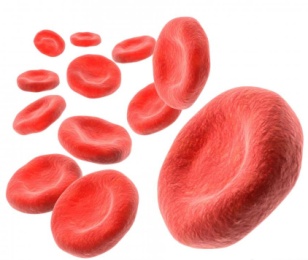 ŽELEZO
V rostlinách v nehemové formě, vstřebatelnost asi 3-5 %, velmi závisí na celkovém složení stravy

Absorpci negativně ovlivňují
inhibitory vstřebávání - kyselina fytová, polyfenoly, kyselina šťavelová (?), vláknina 
současný vysoký příjem vápníku, zinku, hořčíku a draslíku
rostlinné bílkoviny v sóje a ořechách

Absorpci zlepšuje 
vitamin C a organické kyseliny v ovoci a zelenině
přítomnost AMK 
máčení a klíčení semen, fermentační procesy

Předpoklad adaptace nízkým příjmům železa cestou zvýšené absorpce
Dospělí vegetariáni mají nižší zásoby železa oproti konzumentům masa, sérové hodnoty feritinu jsou obvykle v normě

Deficit železa ovlivňuje metabolizmus PUFA ω-3 s dlouhým řetězcem prostřednictvím ovlivnění aktivity δ-6-desaturázy.
44
[Speaker Notes: absorpce železa z rostlinných zdrojů je 3-5 %, z živočišných zdrojů 25-30 %

Kyselina fytová – vysoký obsah v luštěninách a obilovinách

Současný příjem více jak 75 mg vitaminu C s rostlinnými zdroji železa zlepšuje jeho intestinální absorpci 2 až 4-krát

Biologická dostupnost železa ze semen se zlepšuje jejich máčením a nakličováním. Zvýšit dostupnost železa mohou také fermentační procesy používané například při výrobě sojových potravin jako je tempeh a miso (75). Během těchto procesů dochází k aktivaci fytáz, enzymů hydrolyzujících fytáty, v průběhu klíčení se navíc v semenech může zvyšovat obsah vitaminu C. 
Snížení v obsahu polyfenolů bývá pozorováno během mléčné fermentace a kynutí těsta z pšeničné mouky

V mnoha studiích bývá uváděno, že příjem železa vegetariánů je ve srovnání s nevegetariány vyšší, přesto se doporučuje zvýšit příjem až 1,8-krát oproti konzumentům smíšené stravy, neboť jsou často popisovány snížené hladiny železa v krvi, způsobené
omezeným vstřebáváním]
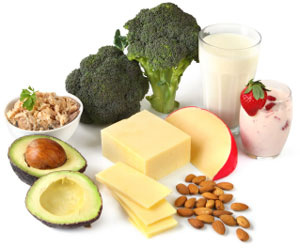 VÁPNÍK
V potravinách rostlinného původu dostupnost snížena
Přítomností fytátů, kyseliny šťavelové, většího množství vlákniny
Správně naplánovaná vegetariánská strava dokáže zajistit dostatečné množství vápníku ve stravě, i když v případě veganství je někdy snazší používat fortifikované potraviny nebo suplementa.

ZINEK
Absorpci negativně ovlivňují inhibitory vstřebávání, stejné jako v případě železa -  kyselina fytová
Sója, sójové produkty, ostatní luštěniny, zrna, ořechy, sýry
Při srovnání obilovin a luštěnin jsou luštěniny lepším zdrojem zinku
Absorpci zvyšuje namáčení a nakličování semen, fermentační procesy (porušení vazby mezi zinkem a kys. fytovou), přítomnost organických kyselin
45
[Speaker Notes: Dobrými zdroji vápníku ve stravě jsou mléko a mléčné výrobky (vstřebatelnost kolem 32 %), z rostlinných potravin jsou
to druhy zeleniny s nízkým obsahem oxalátů - brokolice, tuřín, čínské a pekingské zelí, kapusta, kedluben (vstřebatelnost kolem 50 %), středně vstřebatelný vápník obsahují luštěniny, mandle, sezamová semínka, fíky a obohacené sojové nápoje a vápník
dostupný intestinální absorpci poskytuje i tvrdá pitná voda a vody minerální. 
Naopak velmi málo vstřebatelný vápník obsahuje špenát, rebarbora a mangold.


Při změně způsobu stravování od smíšené na laktoovovegetariánskou dochází po třech měsících k poklesu hladin zinku, nicméně do třech let nastává jejich vyrovnání na výchozí hodnoty 

Studie zkoumající biodostupnost zinku z obilovin a luštěnin zjistila, že lepším zdrojem zinku dostupnějšího pro tělo jsou luštěniny (biodostupnost zinku z luštěnin se pohybovala v rozmezí 27-56,5 %, z cereálií 5,5-21,4 %) a biodostupnost zinku není nutně
závislá na jeho koncentraci v potravině. Tato vyšší dostupnost zinku z luštěnin může být vysvětlena rozdílem mezi kvalitou a kvantitou bílkovin v luštěninách a obilovinách, neboť obecně strava bohatší na bílkoviny zvyšuje biodostupnost stopových prvků tvorbou
rozpustných komplexů zlepšujících absorpci]
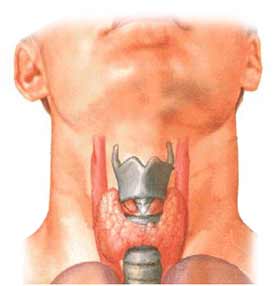 JÓD
Obsah jódu v potravinách rostlinného původu u nás je nízký v závislosti na jeho nízké koncentraci v půdě
Vegetariáni (↑ vegani) jsou ve zvýšeném riziku deficitu jódu
Vyšší riziko mentálních, psychomotorických a růstových abnormalit
Nejcitlivější na nedostatek jódu jsou novorozenci, kojenci, dospívající dívky, těhotné a kojící ženy
Riziko deficitu zvyšují strumigenní látky tzv. goitrogeny obsažené převážně v košťálové zelenině dále v sojových bobech a sladkých bramborách
 Konzumace mořských řas, minerálních vod s obsahem jódu, používání jodizované kuchyňské soli
46
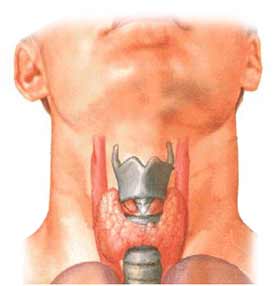 VITAMIN B12
Rostlinné zdroje potravin vitamin B12 neobsahují, pokud nejsou kontaminovány MIO, které tento vitamin produkují
Hlavními potravními zdroji - maso, ryby, vejce, mléčné výrobky, kvasnice, vitamin také obsahují fortifikované potraviny (některé druhy sójových náhražek mlék, snídaňové cereálie)
Sójové výrobky jako miso, tempeh, tamari, shoyu a některé produkty z řas obsahují pouze korinoidy, analoga vitaminu B12, která zpravidla nemají fyziologické účinky srovnatelné s účinkem vitaminu B12
Deficit vitaminu B12 u dospělých hrozí většinou až po dlouhodobém omezení konzumace potravin živočišného původu,  bohaté endogenní zásoby činící až 3 mg, narozdíl od novorozenců  zásoba jen asi 25 µg
Deficit - megaloblastická anémie, metabolické a neurologické poruchy
Negativní ovlivnění vývoje mozku u dětí
Riziko hromadění homocysteinu
47
[Speaker Notes: Bakterie tvořící vitamin B12 kolonizují i tlusté střevo člověka, ale sliznice této části trávicího traktu není přizpůsobena ke vstřebávání vitaminu B12 (62), tudíž musí být přijímán ve stravě.]
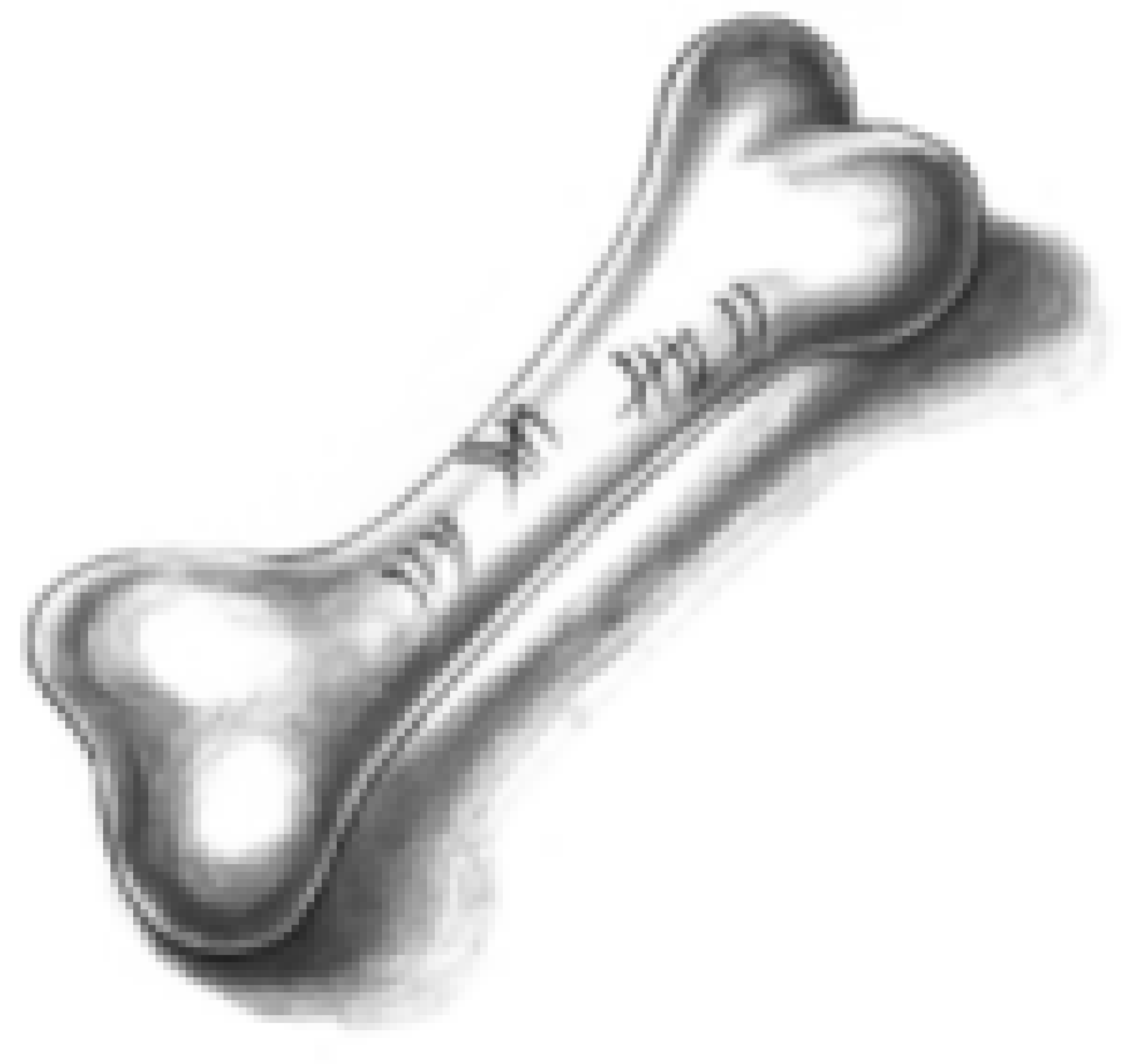 VITAMIN D
Vitamin D3 – cholekalciferol → výskyt v živočišných potravinách
Vitamin D2 - ergokalciferol - v rostlinných zdrojích, vstřebávání dle některých studií méně účinné (?)
Absorpci negativně ovlivňuje vysoký obsah fytátů ve stravě
Fortifikace potravin, suplementa
Nejvíce ohroženi jsou jedinci konzumující výhradně potraviny rostlinného původu, odmítající příjem suplement a fortifikovaných potravin, obzvlášť v zimních měsících
Více ohroženi děti a senioři u nichž je syntéza vitaminu D méně účinná
U makrobioticky krmených dětí – vyšší prevalence křivice
48
KARNITIN
Nezbytný pro metabolizmus MK s dlouhým řetězcem
Hodnota karnitinu v krvi je částečně závislá na příjmu potravou, asi 1/3 denní potřeby vzniká endogenní syntézou
Vysoký obsah karnitinu se nachází v mase, nižší obsah je v mléčných produktech, potraviny rostlinného původu obsahují karnitinu velmi málo nebo žádný
Jedinci omezující konzumaci masa nebo všech potravin živočišného původu mohou být v riziku nedostatku karnitinu
z hlediska jeho nedostatečného množství v potravě
možným snížením endogenní tvorby karnitinu z důvodu nízkých příjmů esenciálních AMK methioninu a lysinu a možného výskytu deficitu železa
49
[Speaker Notes: Bakterie tvořící vitamin B12 kolonizují i tlusté střevo člověka, ale sliznice této části trávicího traktu není přizpůsobena ke vstřebávání vitaminu B12 (62), tudíž musí být přijímán ve stravě.]
KADMIUM
Toxický kov ( ledviny, játra) s dlouhým biologickým poločasem
Kumulace v rostlinách
Vyšší obsah v obilovinách (obaly zrn, klíčky), semenech, luštěninách a listové zelenině

Zvýšené hladiny kadmia u vegetariánů, obzvláště veganů, korelace s délkou praktikování
↓ toxického vlivu – přítomnost selenu, vysoká saturace organizmu železem, vápníkem, zinkem
Úlohu při detoxikaci – glutathion
50
[Speaker Notes: Bakterie tvořící vitamin B12 kolonizují i tlusté střevo člověka, ale sliznice této části trávicího traktu není přizpůsobena ke vstřebávání vitaminu B12 (62), tudíž musí být přijímán ve stravě.]
KONEČNÉ PRODUKTY POKROČILÉ GLYKACE BÍLKOVIN (AGEs)
Vznik neenzymatickou reakcí redukujících cukrů s volnou aminoskupinou
Vznikají při tepelné úpravě potravin
Negativně ovlivňují funkční vlastnosti bílkovin, tuků, DNA
Hrají důležitou roli v procesu aterosklerózy, v komplikacích diabetu, při stárnutí a chronické renální insuficienci
U vegetariánů naměřeny vyšší hodnoty – příčinou je vyšší příjem potravin s převahou fruktózy, která je oproti glukóze reaktivnější díky vyššímu podílu acyklické formy
AGEs mohou představovat určité riziko, avšak ochranný efekt dostatečné konzumace ovoce a zeleniny je z nutričně-zdravotního hlediska dominantní
51
[Speaker Notes: Bakterie tvořící vitamin B12 kolonizují i tlusté střevo člověka, ale sliznice této části trávicího traktu není přizpůsobena ke vstřebávání vitaminu B12 (62), tudíž musí být přijímán ve stravě.]
ZDRAVOTNÍ ASPEKTY
Způsob výživy spolu se zdravotním stylem sehrávají významnou úlohu v ochraně zdraví a prevenci chronických degenerativních onemocnění a metabolických poruch.
Mortalita  -  u vegetariánů nižší míra úmrtnosti z ICHS
Kardiovaskulární onemocnění
↓ hodnoty krevního tlaku o 5-10 mmHg, ↓výskyt hypertenze
↓ hmotnost, BMI o 1-2kg/m2 nižší
nižší hodnoty celkového cholesterolu, LDL a TAG, TNMK, vyšší hodnoty HDL 
Diabetes mellitus 2. typu
Nádorová onemocnění - kolorekta, prostaty a prsu (?)
Další onemocnění – prevence zácpy, divertikulózy, vzniku žlučových kamenů
52
[Speaker Notes: Bakterie tvořící vitamin B12 kolonizují i tlusté střevo člověka, ale sliznice této části trávicího traktu není přizpůsobena ke vstřebávání vitaminu B12 (62), tudíž musí být přijímán ve stravě.]
VYBRANÉ RIZIKOVÉ POPULAČNÍ SKUPINY
DĚTI

DOSPÍVAJÍCÍ

TĚHOTNÉ A KOJÍCÍ ŽENY

SPORTOVCI

SENIOŘI
53
ALTERNATIVNÍ ZPŮSOBY  STRAVOVÁNÍ VYSOKOŠKOLSKÝCH STUDENTŮ V BRNĚ
ÚVOD
Práce se zabývala:
rozšířením jednotlivých forem alternativního stravování mezi studenty vysokých škol v Brně
postoji a znalostmi studentů o této problematice 
srovnáním stravovacích zvyklostí studentů stravujících se alternativním způsobem a konvenčně
CÍLE PRÁCE
1. Zjistit výskyt alternativních způsobů stravování u studentů VŠ v Brně, zjistit nejčastěji zastoupený alternativní způsob stravování.

2. Posoudit stravovací zvyklosti alternativně se stravujících studentů a porovnat je se studenty stravujícími se konvenčním způsobem.

3. Zjistit důvody, které studenty k alternativnímu způsobu stravování vedou.

4. Zjistit postoje studentů k alternativním způsobům stravování.
HYPOTÉZY
I. Nulová hypotéza H0: 
	Frekvence výskytu alternativních způsobů  stravování se mezi ženami a muži neliší.
	Alternativní hypotéza HA:
	Frekvence výskytu alternativních způsobů stravování se mezi ženami a muži liší. 

II. Nulová hypotéza H0:
	Frekvence výskytu alternativních způsobů v závislosti na zaměření studia se neliší.
	Alternativní hypotéza HA:
	Frekvence výskytu alternativních způsobů v závislosti na zaměření studia se liší.
 
III. Alternativně se stravující studenti do svého jídelníčku častěji zařazují ovoce a zeleninu než konzumenti konvenční smíšené stravy.
 
IV. Studenti alternativně se stravující se více vyhýbají slaným pochutinám než konzumenti smíšené stravy.

V. Alternativně se stravující studenti méně často konzumují pokrmy rychlého občerstvení než konzumenti smíšené stravy.
METODIKA
1) Vyšetřované osoby

527 studentů ve věku 19-31 let  
 MU, VFU, VUT, MZLU
z důvodu neadekvátního početního zastoupení studentů z jednotlivých fakult byli studenti rozděleni do tří skupin podle celkového studijního zaměření:
 Humanitní zaměření (H): PdF, FSS, FF, PrF
 Přírodovědné zaměření (P): LF, VFU, PřF, AF, FSpS
 Technické zaměření (T): FI, fakulty VUT, ESF, PEF
METODIKA
2) Metody a prostředky šetření

dotazníkové šetření (17 otázek, frekvenční dotazník) 
z celkem oslovených 527 studentů nikdo dotazník neodmítl odevzdat
11 dotazníků muselo být z šetření vyřazeno z důvodu nedostatečného či neadekvátního vyplnění požadovaných údajů  

3) Metody zpracování
Epi Info verze 3.4.3
Microsoft Excel
VÝSLEDKY
Věkové rozložení souboru
Charakteristika souboru podle typu vysoké školy a pohlaví
Charakteristika souboru podle pohlaví a studijního zaměření
Výskyt alternativních způsobů stravování
Zastoupení jednotlivých alternativních způsobů stravování
Výskyt alternativních způsobů stravování byl v této práci zaznamenán u 16,1 % respondentů. Po vyjmutí skupiny semivege-tariánů z kategorie alternativních způsobů stravování by se pak celkové procento alternativně se stravujících respondentů v této práci snížilo na 5,1 %. 

Při rozlišení jednotlivých forem převládá semivegetariánství (11 %) následované méně striktními formami vegetariánství (3,1 % laktoovovegetariánství a 0,4 % laktovegetariánství).

 Z celkového počtu 57 semivegetariánů (ve frekvenčním dotazníku konzumace vepřového a hovězího masa zřídka nebo vůbec) se 35 respondentů v otázce číslo 6 zařadilo do skupiny semivegetarián, ale zbývajících 22 do skupiny konzumentů smíšené stravy.
H1: Výskyt alternativních způsobů stravování v závislosti na pohlaví
Statisticky významné  p <  0.01
Frekvence výskytu alternativních způsobů stravování je významně vyšší u žen
H2: Výskyt alternativních způsobů v závislosti na zaměření studia
Statisticky významné p < 0,01
Frekvence výskytu alternativních způsobů se v závislosti na zaměření studia liší. Statisticky významná je vyšší frekvence pozorovaná u humanitního zaměření a nižší frekvence výskytu alternativních způsobů stravování u studentů přírodovědného a technického zaměření.
počet
studentů
zaměření studia
Důvody vedoucí ke změně způsobu výživy
Zdravotní hledisko
Konvenční smíšená strava mi nechutná
Soucit se zvířaty
Strach z onemocnění zvířat (zoonózy)
Ekologické hledisko
Filozofické přesvědčení
Chuť vyzkoušet něco nového
Náboženské důvody
Je způsobem  redukce hmotnosti
Ekonomicky méně náročné
Nesmysl
Jiné ……………………….
Názory respondentů na alternativní způsoby stravování
Je prospěšné zdraví
Ohrožuje zdraví
Méně zatěžuje životní prostředí
Je součástí filozofického přesvědčení
Je módní záležitostí
Vyjadřuje touhu vyzkoušet něco nového
Souvisí s náboženským přesvědčením
Je  formou protestu
Je způsobem  redukce hmotnosti
Ekonomicky méně náročné
Nesmysl
Jiné ……………………….
H3: Konzumace ovoce a zeleniny
Čerstvá zelenina: statisticky významné  p < 0,01
Tepelně upravená zelenina: statisticky významné  p < 0,01
Ovoce: statisticky nevýznamné  p > 0,05
Podle výsledků, alternativně se stravující studenti do svého jídelníčku významně častěji zařazují zeleninu, tepelně upravenou zeleninu. Rozdíl v konzumaci ovoce je mezi skupinami statisticky nevýznamný.
H4: Konzumace slaných pochutin
Slané pochutiny: statisticky významné  p < 0,05
H5: Konzumace pokrmů rychlého občerstvení
Pokrmy rychlého občerstvení: statisticky nevýznamné  p > 0,05
Podle výsledků, alternativně se stravující studenti do svého jídelníčku významně méně často zařazují slané pochutiny. Rozdíly v konzumaci pokrmů rychlého občerstvení nejsou statisticky významné.
Konzumace alkoholických nápojů
Pivo: statisticky nevýznamné  p > 0,05
Víno: statisticky nevýznamné  p > 0,05
Tvrdý alkohol: statisticky nevýznamné  p > 0,05
Konzumace alkoholických nápojů (semivegetariáni + ostatní alternativní)
Pivo: statisticky nevýznamné  p > 0,05
Víno: statisticky nevýznamné  p > 0,05
Tvrdý alkohol: statisticky nevýznamné  p > 0,05
ZÁVĚR
Alternativním způsobům stravování v České republice i přes udávaný zvyšující se zájem v populaci není po odborné stránce věnováno dostatečné množství pozornosti, a to jak z hlediska epidemiologického, tak nutričního.

Podklady pro odbornou veřejnost u nás chybí, pocházejí pouze ze zahraničních zdrojů, k dispozici nejsou ani aktuální údaje o celkovém počtu osob stravujících se alternativním způsobem. 

 Budoucí výzkum v této oblasti je značně potřebný z důvodu
v současnosti se zvyšujícímu zájmu populace o výživu
nezanedbatelnému počtu jedinců zastávajících různé alternativní výživové směry
stále nejednoznačným závěrům, které se týkají nutričních a zdravotních hledisek
snahám zavést vegetariánství do stravovacích zařízení základních škol
DĚKUJI ZA POZORNOST
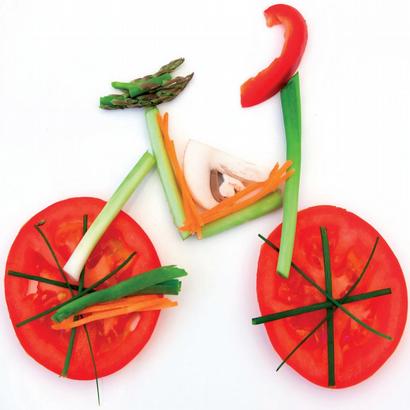